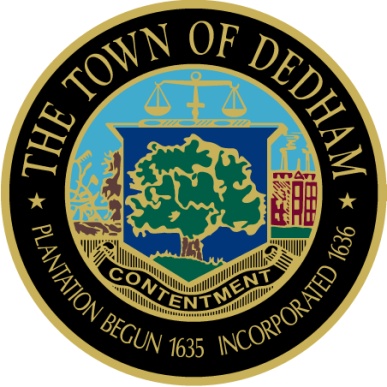 Dedham Facilities & Maintenance DepartmentFY18 TOWN CAPITAL REQUEST
Prepared By: Denise Moroney,
Director of Facilities
January 23, 2017
FY18 Capital Request - Town Projects
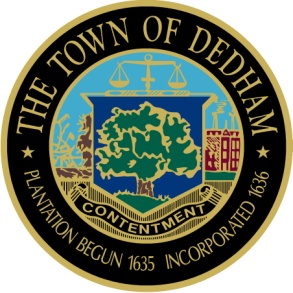 2
FY18 Capital Request - Town Projects
POOL IMPROVEMENTS  - 
REPLACE WINDOWS/MASONRY REPAIRS /DOORS $270,000
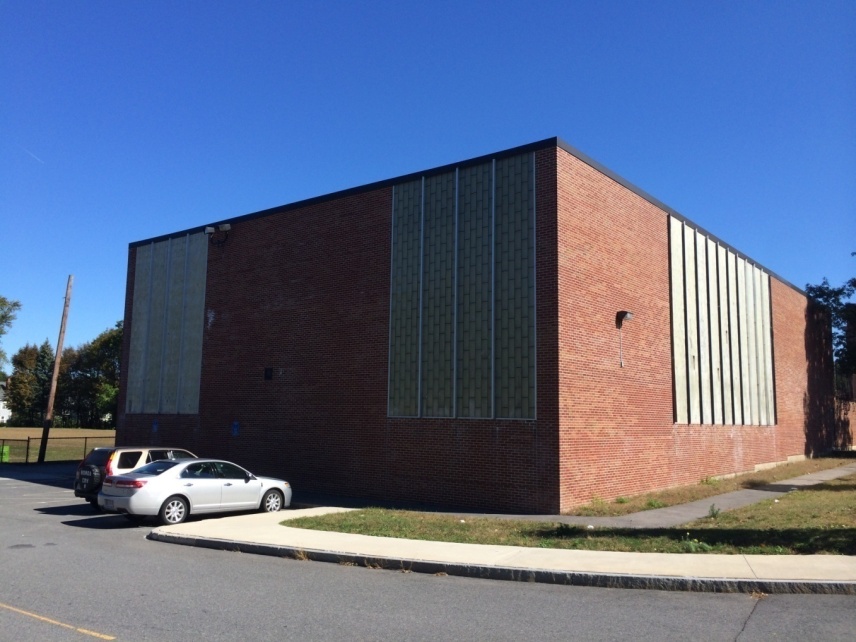 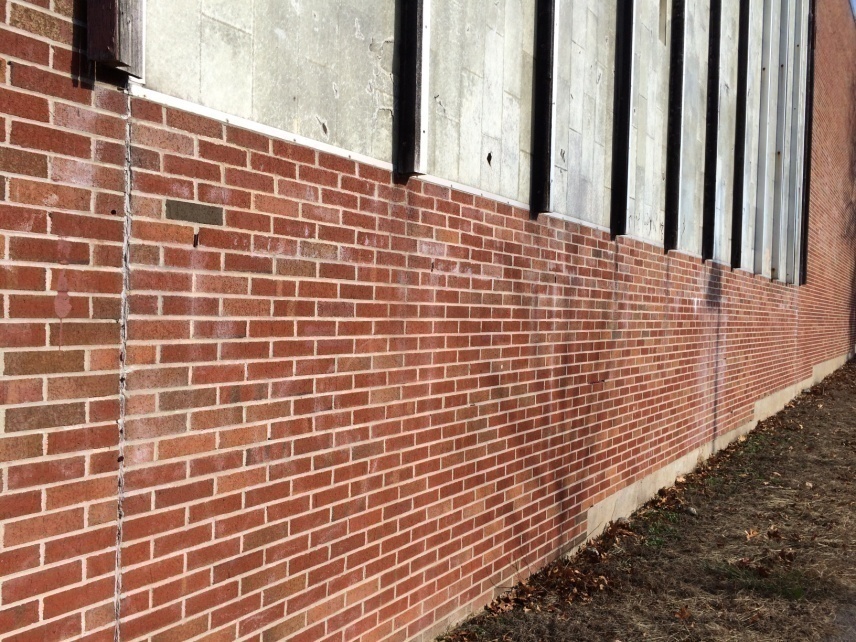 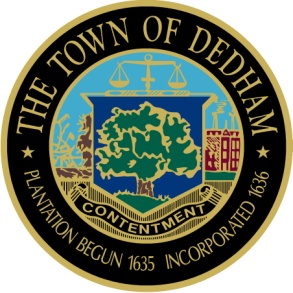 3
FY18 Capital Request - Town Projects
2. MAIN AND ENDICOTT LIBRARY -  NEW FLOORING $100,000
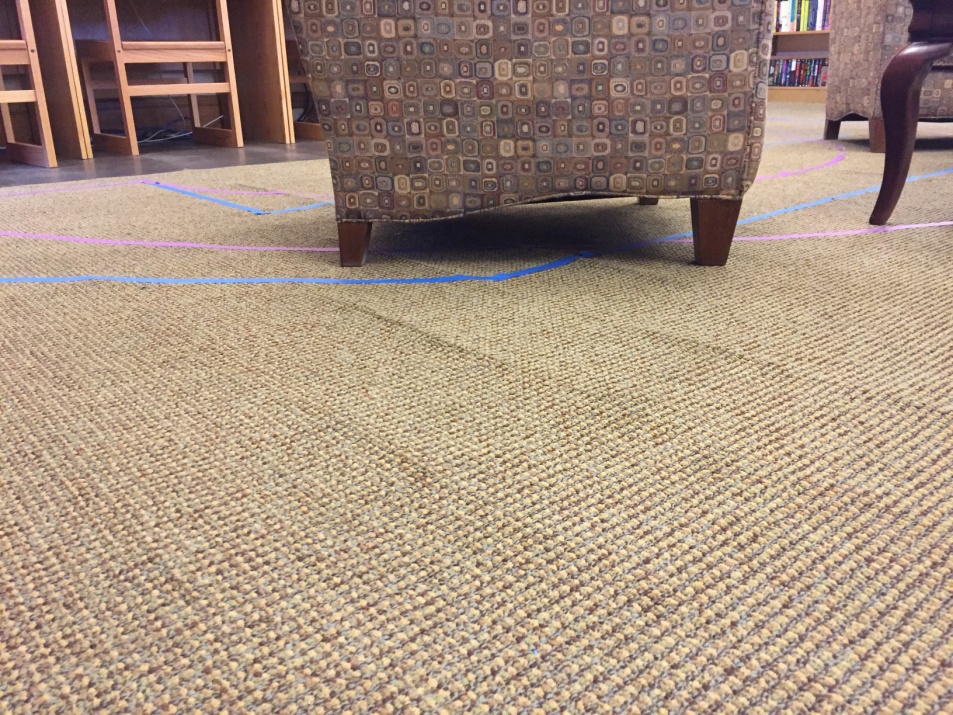 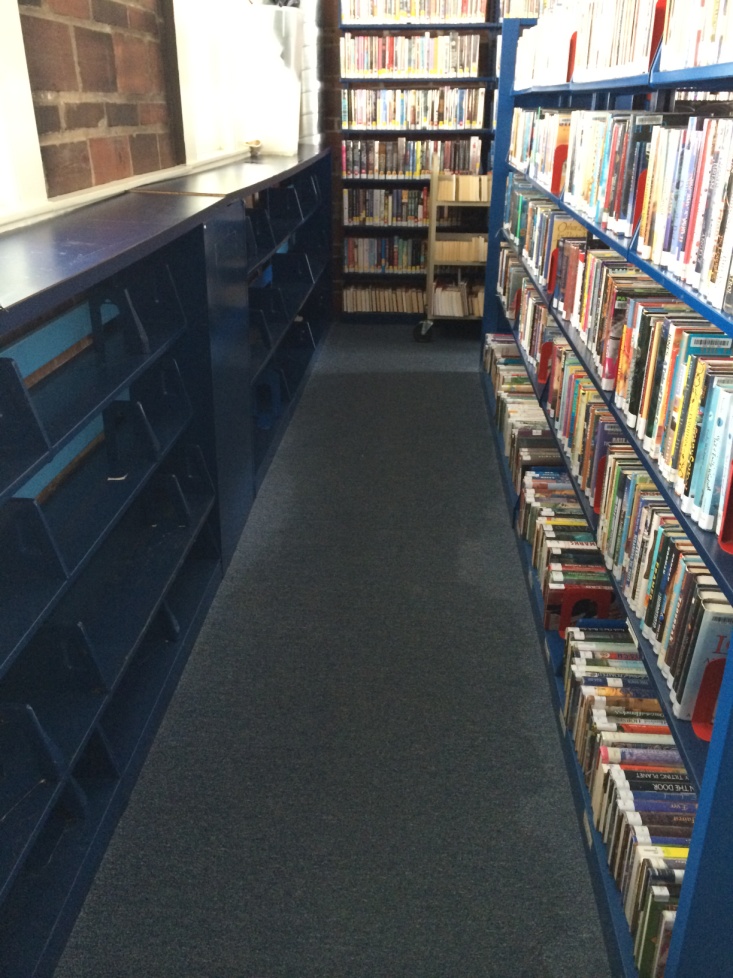 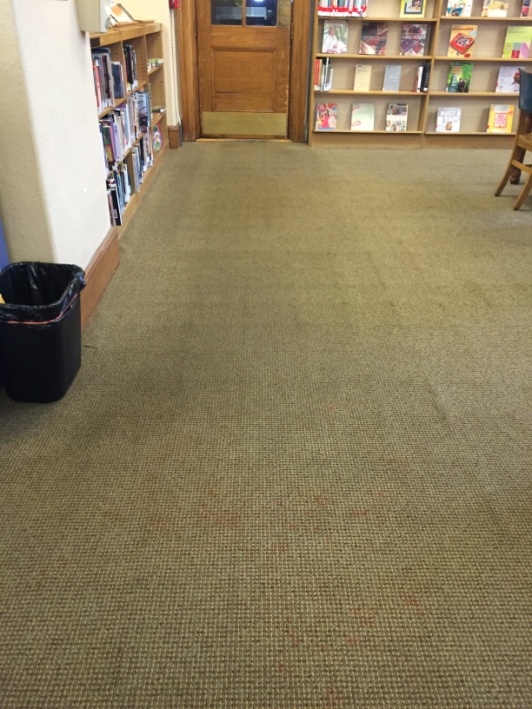 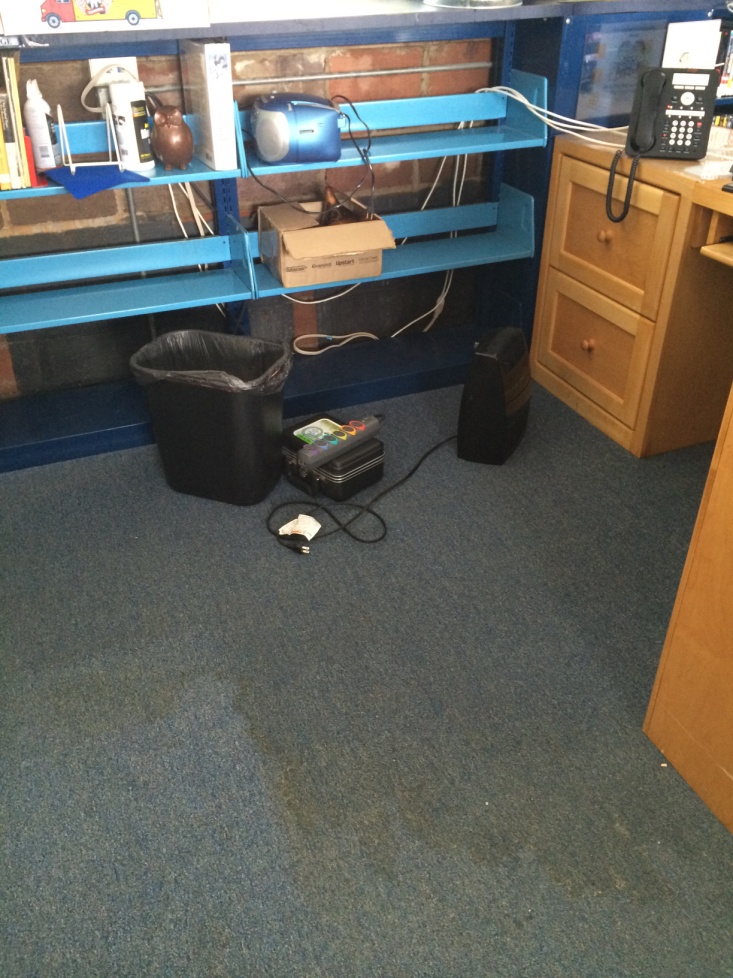 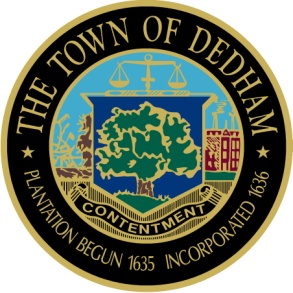 4
FY18 Capital Request - Town Projects
3. VEHICLE REPLACEMENTS (2) -

SAFETY GOAL COMPLETE: NO VEHICLE OVER 10 YEARS OLD $91,455
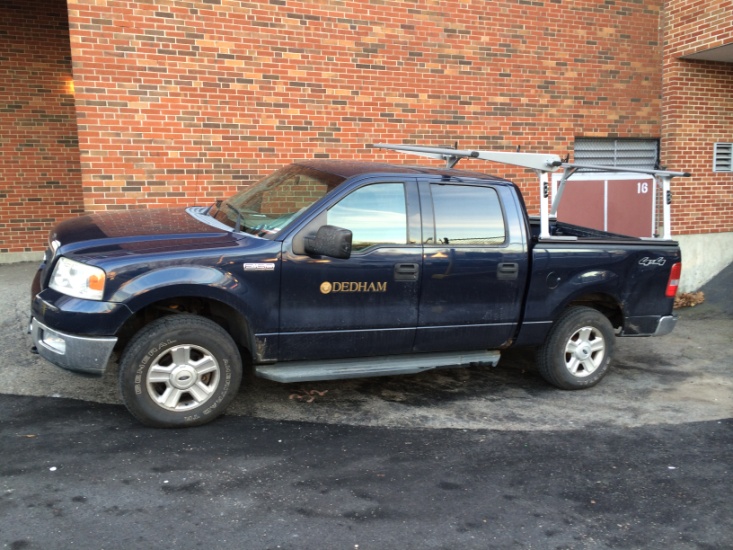 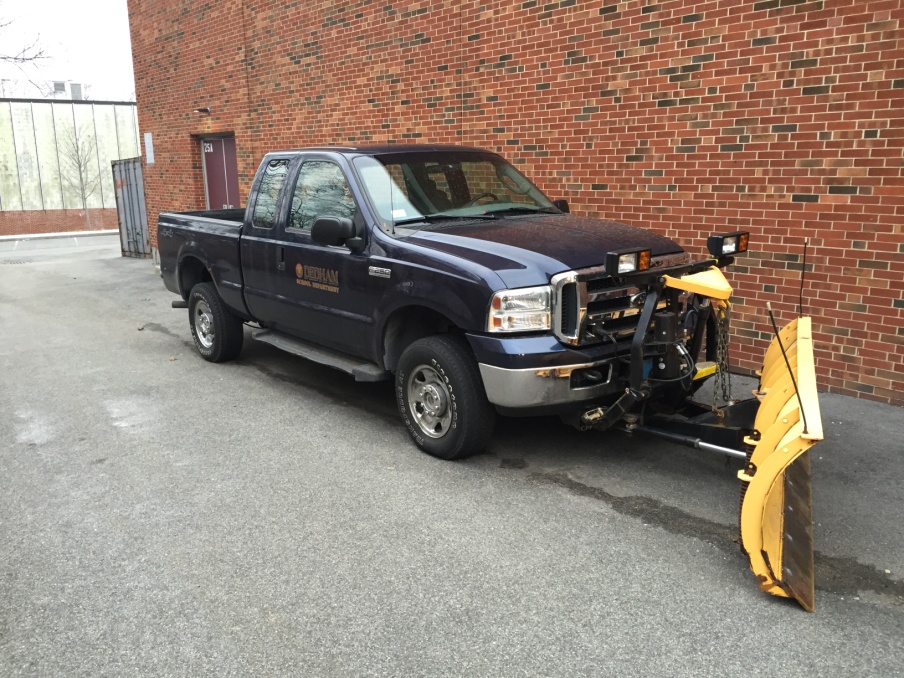 2004 Ford F150 Crew Cab – 13 years old
Replace with new FORD TRANSIT CARGO XL
2006 Ford F250 with 8’ plow – 11 years old
Replace with new FORD F250 and 8’ plow
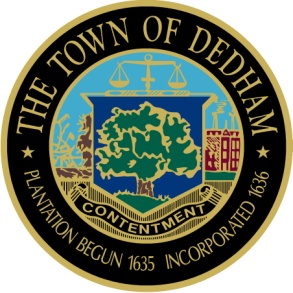 5
FY18 Capital Request - Town Projects
4. ENDICOTT PORCH

BID AWARD, 
HISTORICAL DESIGN & 
UNKNOWN STRUCTURAL 
ISSUES $50,000
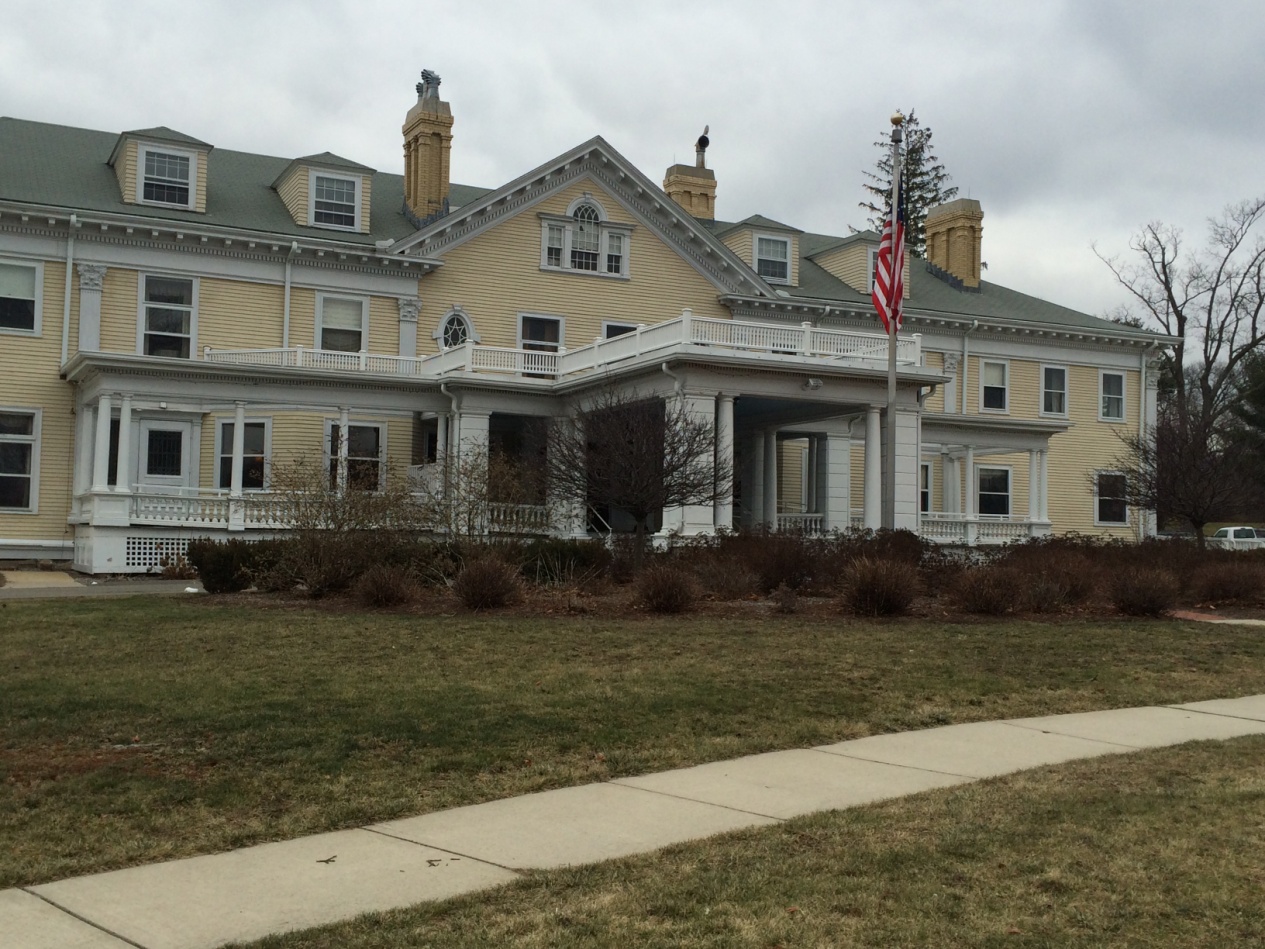 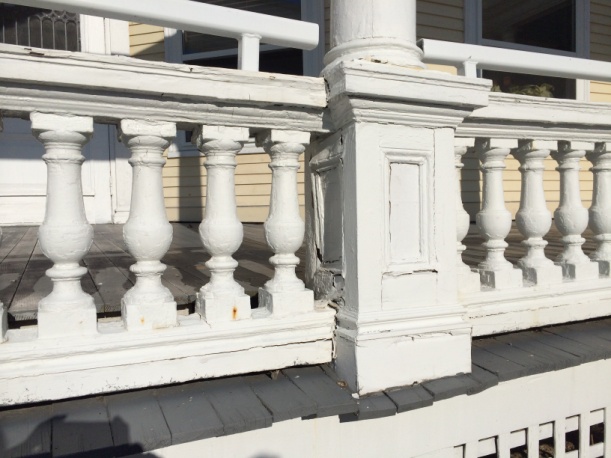 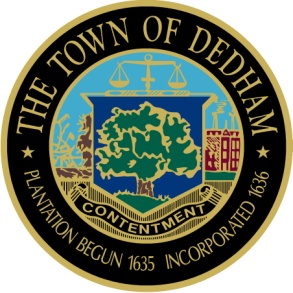 6
FY18 Capital Request - Town Projects
5. ENDICOTT PAINTING & REPAIRS $50,000
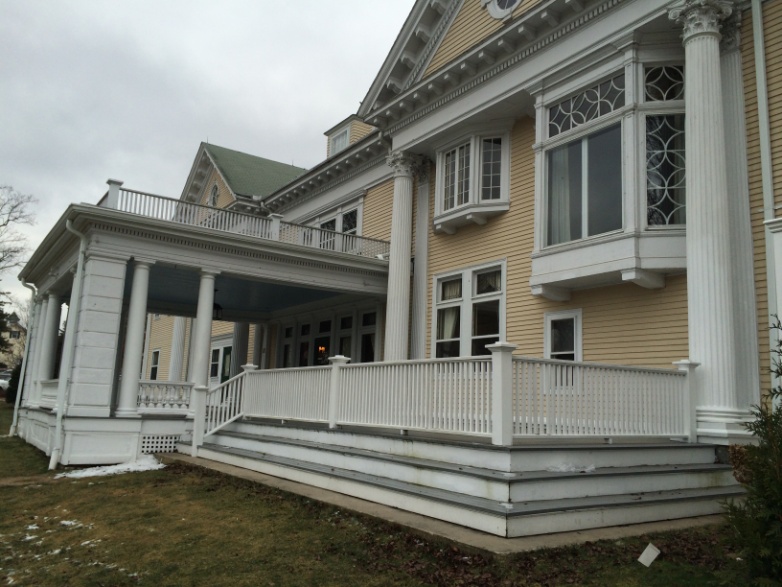 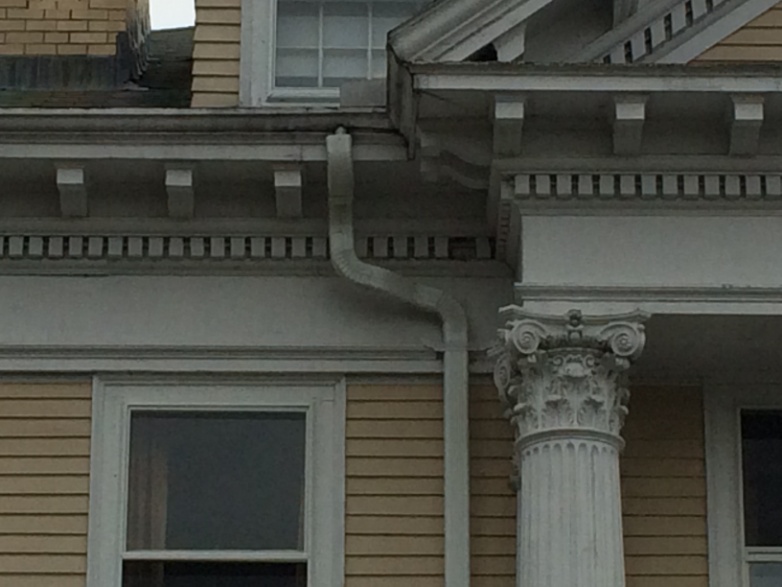 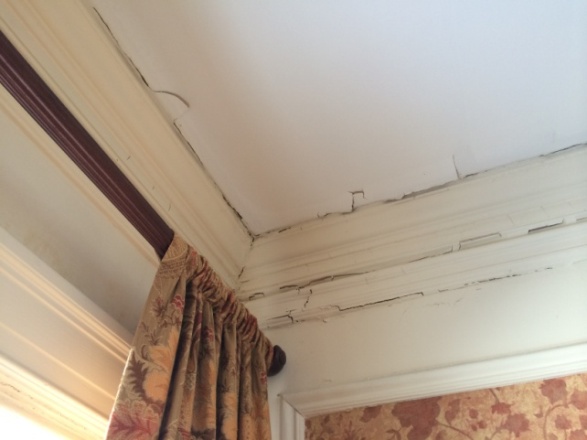 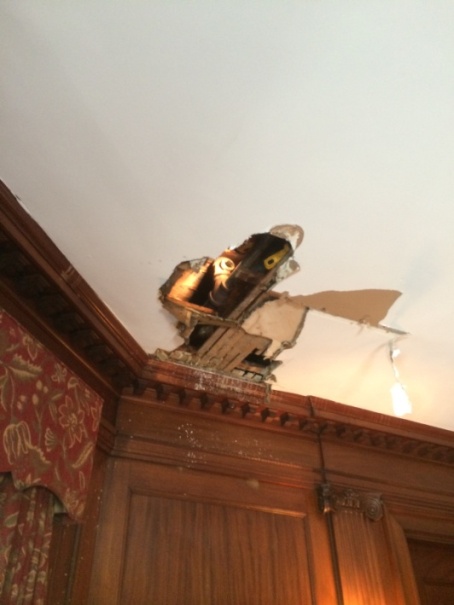 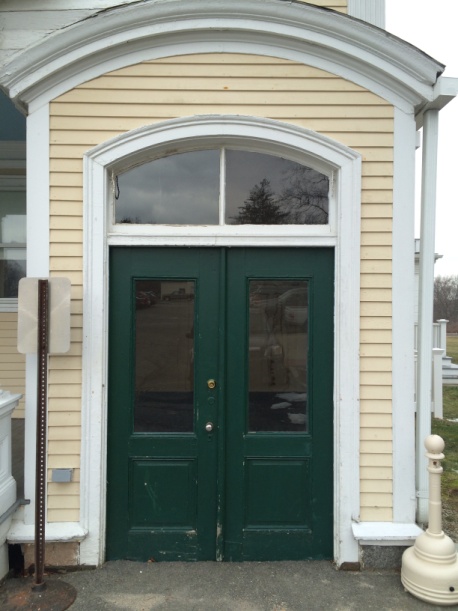 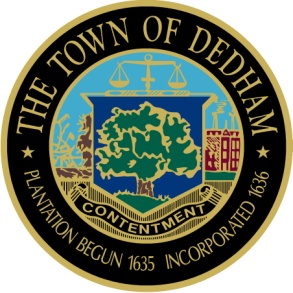 7
FY18 Capital Request - Town Projects
6. MEMORIAL FIELD -
CONCESSION STAND IMPROVEMENTS $10,000 HEAT & WINDOWS
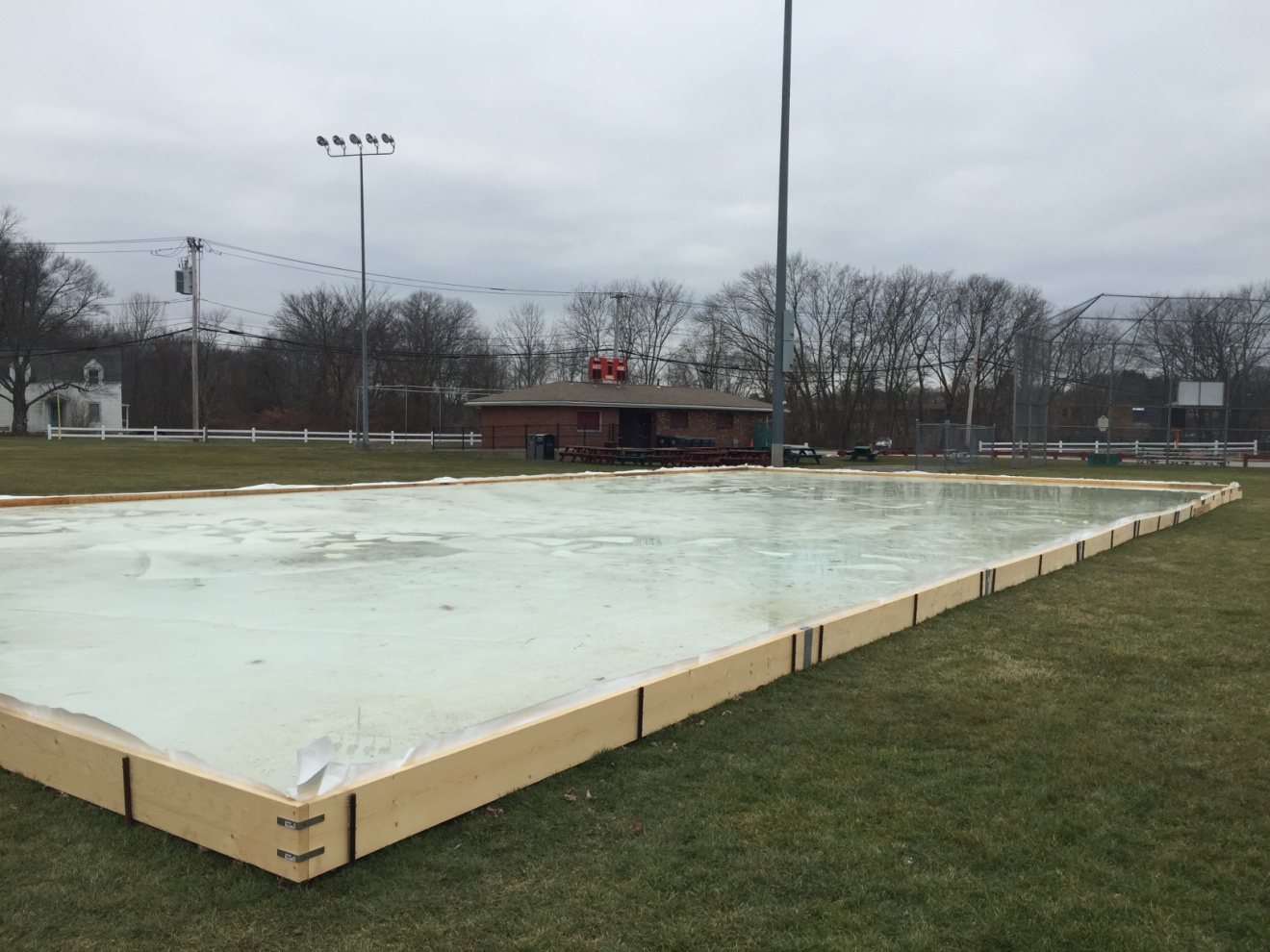 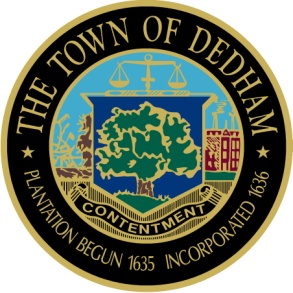 8